Intermediate Disaster Preparedness and Response
Ready to protect yourself, your family, and your community in a moments notice
Before we get started…
A few housekeeping items, please remember to fill out your ICAP member training certification form at the end of this training. Also, if you haven't "liked" or followed Iowa Campus Compact on Facebook or Twitter we encourage you to do that soon. We send out informational articles and retweet stories from our members like you!
[Speaker Notes: Just some notes before we get started…]
Training Outline
Disaster Timeline
What would you do and are you ready?
Personal and Family Preparedness and Response
Community Preparedness and Response
How can you get involved?
[Speaker Notes: Just a brief overview on the topics that will be covered during today’s training.
First I am going to explain the timeline building up to and after a disaster. Focusing on where preparedness and response fit into the picture.
While using a scenario, walk through how you can be prepared for a disaster in your community. Are you ready right now if something were to strike your area?
This training focuses on what each individual, family and community needs to have ready in order to be prepared when a disaster hits.
Lastly, this training covers how each individual can be involved in both preparing for and responding to disasters in the community.]
Disaster Timeline
Best time to be ready for a disaster is before it happens
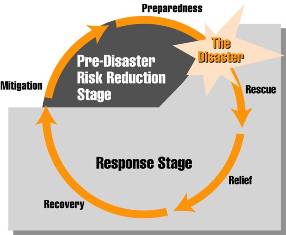 [Speaker Notes: This is the cycle surrounding a disaster:
Notice there are two major players before a disaster strikes
Mitigation
This is where people in the community recognize the hazards around them and take steps to minimize the effect those hazards would have should a disaster occur.
Ex: Flood walls, trimming large and hanging branches over power lines and home, waterproofing basement
Preparedness
Making sure you have a kit and a plan in place  in order to react as quickly as possibly in the event of an emergency. 
If this step is done correctly, the stages following the disaster are much less hectic and occur much faster.
In reality the Pre-Disaster Risk Reduction Stage is much longer than the Response Stage
The Response stage is crucial to rebuilding the communities and neighborhoods in the affected area. The efficiency and readiness for such an event have a huge impact on the communities ability to rebuild and regroup
In the end the best time to be ready for a disaster is before a disaster ever occurs.]
Scenario
Tornado Warning is issued and headed your way
Do you have a plan…      a kit
Supplies
Emergency numbers
Meeting place
Etc.
[Speaker Notes: So lets say a disaster is quickly approaching what do you do?
Do you have an emergency plan with your family, your neighbors? How about your pets?
What if this is occurring while you are driving, is your emergency kit always accessible?]
Personal/Family Preparedness
Kit (a disaster can strike anywhere, anytime)
Water and food for 72 hours
Blankets
Important Documents
Chargers
Personal sanitation items
Can Opener
Medicine/First Aid
Plan for personal response
Shelter
Meeting place
Outside the home 
Major landmark 
Phone numbers
Radio w/ batteries

www.ready.gov
[Speaker Notes: These are some basic guidelines in order to prepare yourself and your community for a disaster:
When it comes to water and food, you should have enough supplies for 72 hours. You must think of everyone in the house: is there a baby or a pet? Anyone with dietary restrictions?
Documents like insurance cards, birth certificates, ownership papers, etc. should be stored in a safe place
Any medicine that you take on a regular basis, elderly parents/grandparents? You should have enough doses for a minimum of 72 hours as well. This includes non-power generated oxygen tanks if needed.
When you pick a meeting place for your family there should be a place near the home like a street sign or a swingset at the park. You should also have a place further away, some sort of city or county landmark in the event of a more widespread or severe disaster
You should always have a contact number memorized for someone in town and one long distance relative that can relay information in the event that local lines are down.
For much more in depth information and how to prepare your own personal and family kit go to www.ready.gov]
Community Preparedness/Response
Prepare
Classes, trainings, exercises and local activities
America’s PrepareAthon
Response
First Responders
CERT Teams
Community and Volunteer Agencies
Emergency Management Agencies
[Speaker Notes: There are many ways the community prepares and responds to disasters. This is just a few categories that play important roles. 
Prepare
There are usually classes in “How to…” formats to learn ways to prepare for a disaster. For example in the event of flooding do you know how to pack sandbags? How about CPR?
There are also small and large scale exercises that are hosted within states and regions. These prepare emergency workers to respond and you can sometimes volunteer to participate in those events.
Response
There are many ways in which each person and emergency personnel in a community can help in the response stage, I will go into more detail on that in just a few slides.]
How to prepare the community
Get involved and stay informed!
Share information
Encourage others to have a kit and plan
Participate in local preparation events, classes, and trainings
[Speaker Notes: There are a few ways you can help your community prepare by:
Spreading the information you learn today and in your research
You probably know more about preparedness just by taking this training than a lot of the community
Now that you have the information USE IT!
Once you have an emergency kit and plan encourage others to make one that satisfies their individual and family needs
When the opportunity arises participate in local classes and events in your community]
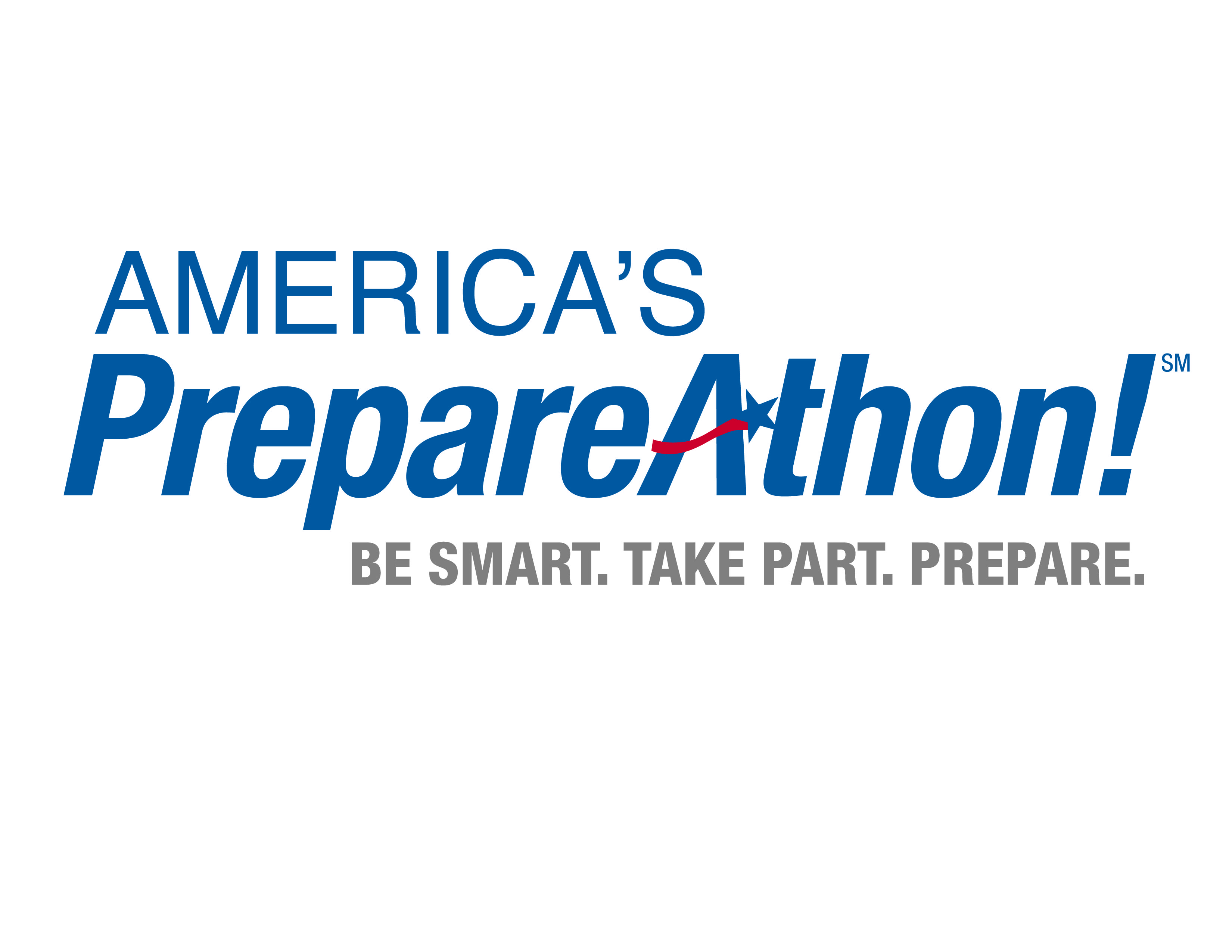 What is America’s PrepareAthon!SM?
A national, community-based campaign intended to move the public from awareness to Preparedness Action
Focused on increasing emergency preparedness through hazard-specific drills, group discussions, and exercises 
Targeting action at the individual, organizational or community level
Twice yearly (spring and fall) National PrepareAthon! Days anchoring year-round events
Free “how-to” resources and tools for different hazards and  different communities available at:
www.Ready.gov/Prepare
[Speaker Notes: Another easy way to be involved in a preparedness movement that has spread across the country
- - - - - - - - - - - - - - - - - - - - - - - - - - - - - - - - - - - - - - - - - - - - - - - - - - - - - - - - - - - - - - - - -   
There has been significant success in increasing public awareness to prepare for disasters and emergencies.  Yet there has been no corresponding increase in the percentage of the public who actually implement and practice those preparedness measures.
Working in conjunction with the American Red Cross, The Department of Education, and other national experts FEMA has developed America’s PrepareAthon! to be a national, community-based campaign intended to move the public beyond awareness to taking action to prepare.
This campaign focuses on hazard-specific drills, group discussions, and exercises as actions that can be taken at the individual, organizational or community level.  The key is moving beyond awareness of what to do about preparing to actually doing something about it.
To promote preparedness action events year-round, the campaign runs semi-annual cycles; January through June is the “spring” cycle and July through December is the “fall” cycle. National PrepareAthon! Days on March 30 and September 30 serve as flexible anchors for the spring and fall cycles. Events can occur at anytime throughout the year, however, and still count as participation in PrepareAthon!
Free “how-to” resources and tools for six different hazards and a range of different communities are available at www.Ready.gov/Prepare]
Community Response
Responding to disaster (immediate response)
Chaos
Emotional
Possible injuries/fatalities
People involved (local and community)
First Responders
CERT Teams
Community Members & Volunteer Agencies
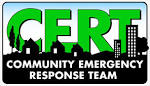 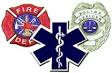 [Speaker Notes: After a disaster happens there is a lot going on within the community and you can help out in a variety of ways.
First it is very important to understand that a community after a disaster is much different than before
Immediately after a disaster happens there is always a period of seemed chaos.
People are confused, emotional, and many have no idea what they should do
A community is also likely dealing with injuries and possibly fatalities which can cause extreme emotional outbursts and actions
Many of the people involved at this step include the community itself and local agencies
Local EMS, Firefighters, and Policemen and women will be out in communities attempting to triage the wounded and help rescue those that need it.
Likely people within the community with first response training and first aid will step in to help those first responders
CERT-Community Emergency Response Teams
This organization educates people about disaster preparedness and provides training in disaster response skills such as:  light search and rescue, team organization and disaster medical operations
You can start a team or get involved with a previously established team in your community there are over 1100 teams nationwide.
Find more information at https://www.fema.gov/community-emergency-response-teams 
Community Organizations and Volunteer Agencies
Church and other Non-profit organization are typically involved very quickly in providing necessary items to families and individuals
Local chapters of the American Red Cross are also heavily involved right at the start
Can offer shelters and other life sustaining items to disaster survivors]
Community Response
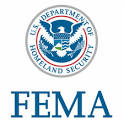 Responding to disaster (delayed response)
Feelings of helplessness
Long term damage to community structure
People involved
Community members still engaged
Emergency management agencies
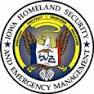 [Speaker Notes: After weeks and months pass by the response and recovery efforts look much different
After time passes the community has different needs
Feelings of helplessness from lapses in help and emerging needs
Structure of community is difficult to repair after damage to:
Grocery stores
Electricity Grids
Churches and important religious facilities
City buildings
Not only have is there a need to physically repair a neighborhood but also emotionally rebuild the community network
Disasters take a toll on everyone in a different way
People involved
Still have community and volunteer agencies helping in the area like the American Red Cross
Now possibly have Emergency Management Agencies
State and Local Emergency Management Agencies
Help with monetary support for smaller scale disaster
Help coordinate support to local communities between all types of recovery agencies like non-profit, private sector, and non-governmental agencies
FEMA-Federal Emergency Management Agency
Responds to federally declared disasters
Helps with monetary support for infrastructure as well as for individuals and families]
How can you get involved in response?
Be certified
First Aid
Volunteer Fire-Fighting
CPR/AED
Be Involved
CERT Qualified
Volunteer with Red Cross, All Hands, other local groups
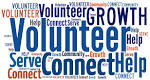 [Speaker Notes: By getting involved in local groups you can be ready to not only help yourself but others as well in the event of an emergency. The more qualifications you have, the more certified you are, the larger the role you can play when a disaster strikes. If you have any questions on how to get involved in response efforts go to www.ready.gov or feel free to email me at chelsey.warning@fema.dhs.gov]